JABUKA - ZDRAVO VOĆE
Jabuka je listopadno drvo, poznato po svojim slatkim jabučastim plodovima, istog naziva. Uzgaja se širom svijeta.  
Postoji više od 7.500 poznatih sorti jabuka.
Različite sorte uzgajaju se zbog različitih okusa i načina upotrebe,  uključujući jabuke za kuhanje, pravljenje sokova i drugih prerađevina ili sirove za jelo.
Od sjemenke do ploda jabuke
Sjemenke jabuke su crne i male. Kad se posiju u zemlju, naraste stablo jabuke. U proljeće procvjeta pa se iz cvjetova razviju slasni plodovi jabuka.
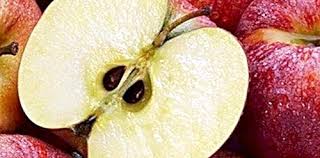 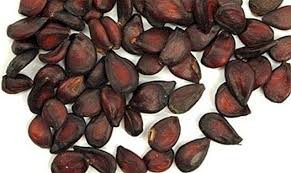 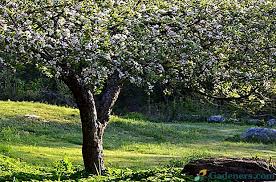 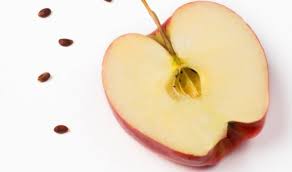 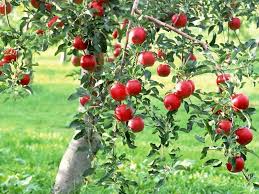 Žuta jabuka - ZLATNI DELICIUS
Postoji žuta jabuka (zlatni delicius)koja je jako slatka a kada se zagrize kožica te jabuke je tanka. Dozrijeva od sredine do kraja mjeseca rujna. Mogu biti srednje velike, i velike. Teške su od 150 g do 220 g. Zelenožute je boje , a u vrijeme berbe je žuta.
Your Text Here
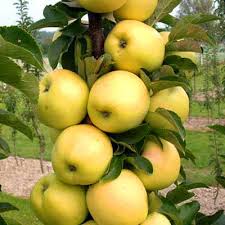 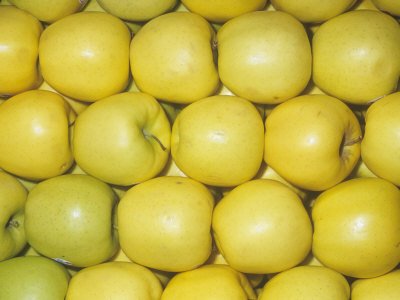 Crvena jabuka
Crvena jabuka je sočna i ponekad tvrda. One su teške od 50 g do 300 g a mogu biti male, srednje veličine ili velike. Crvene su boje.
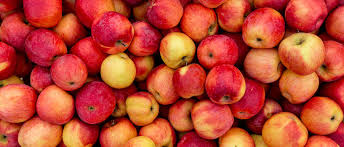 Zelena jabuka
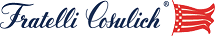 Zelene jabuke su kiselkaste i slatke. Većina je tvrda. Teške su od 50g do 250g. Mogu biti srednje velike ili velike. Potpuno su zelene boje.
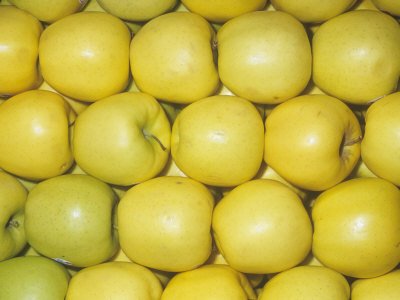 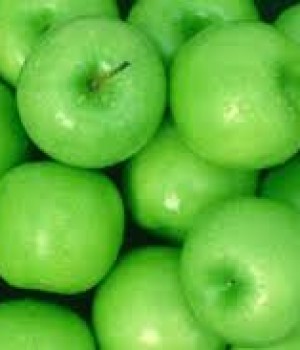 kolači
Postoje razne vrste kolača od jabuke koji su jako fini i zdravi, neki od njih su nabrojeni dolje a to su :
Kolači s jabukama su naprimjer :
brzi kolac od jabuka i cimeta
najbolji kolac od jabuka
kolac sa jabukama i orasima
kolači od jabuka i jogurta
kolac sa jabukama i pudingom
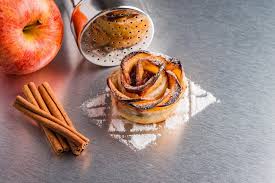 brzi kolac od jabuka i cimeta
najbolji kolac od jabuka
kolac sa jabukama i orasima
kolači od jabuka i jogurta
kolac sa jabukama i pudingom
pita od jabuka
kolac od jabuka i griza
torta od jabuka i štrudel od jabuke
Pita od jabuka
Sastojci za pitu od jabuka: 25 dkg brašna,1/2 praška za pecivo,11 dkg šećera, 1 jaje, izribana limunova kora, 50 dkg jabuka, malo cimeta u prahu, 1 limun, 1 žlica ruma. 180 stupnjeva dok ne požuti.
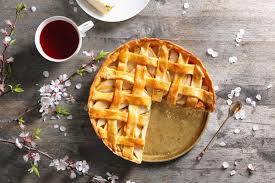 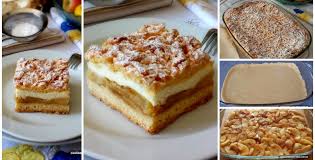 Jedite jabuke svaki dan, zdrave su za svih nas! 
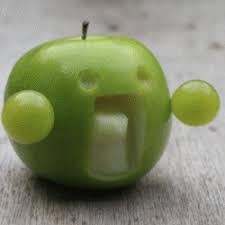 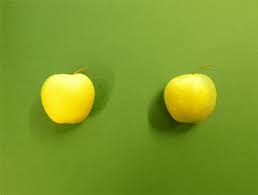